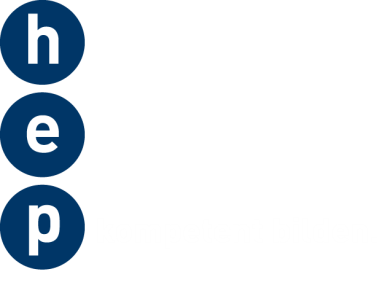 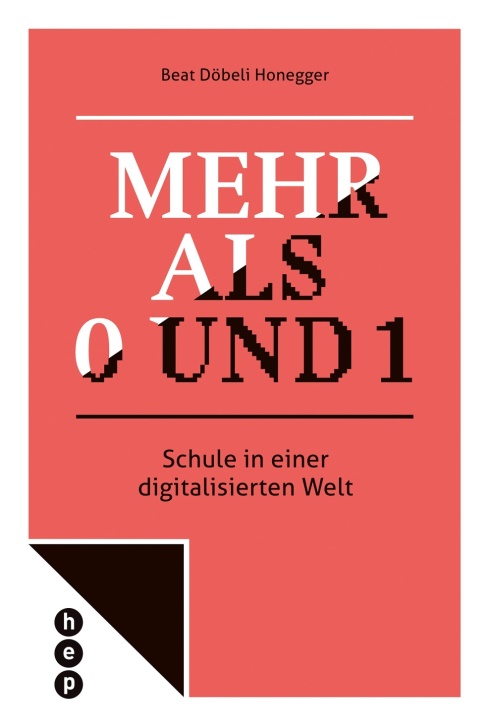 Grafiken aus dem Buch«Mehr als 0 und 1»
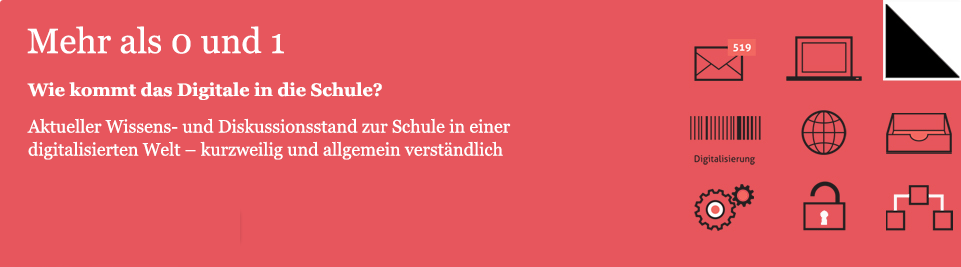 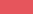 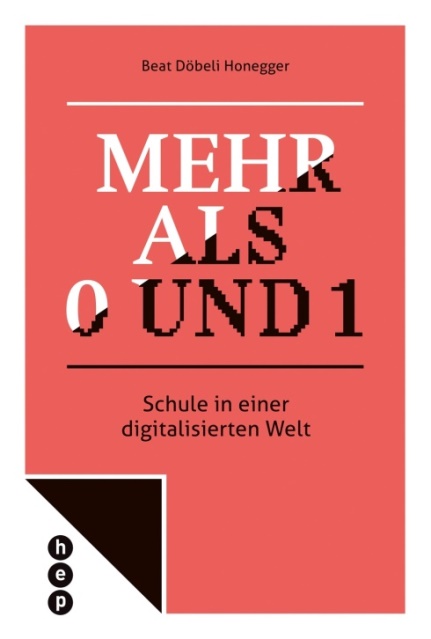 Diese Präsentation enthält alle Grafiken aus dem Buch «Mehr als 0 und 1» von Beat Döbeli Honegger, erschienen im hep Verlag im März 2016. Sie dürfen unter einer Creative Commons Lizenz BY-SA verwendet werden.  Bitte dazu folgende Kennzeichnung verwenden:
Beat Döbeli Honegger: Mehr als 0 und 1 hep verlag, www.mehrals0und1.ch
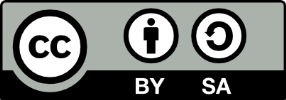 Abbildung 0.1 	Kapitelstruktur des Buches
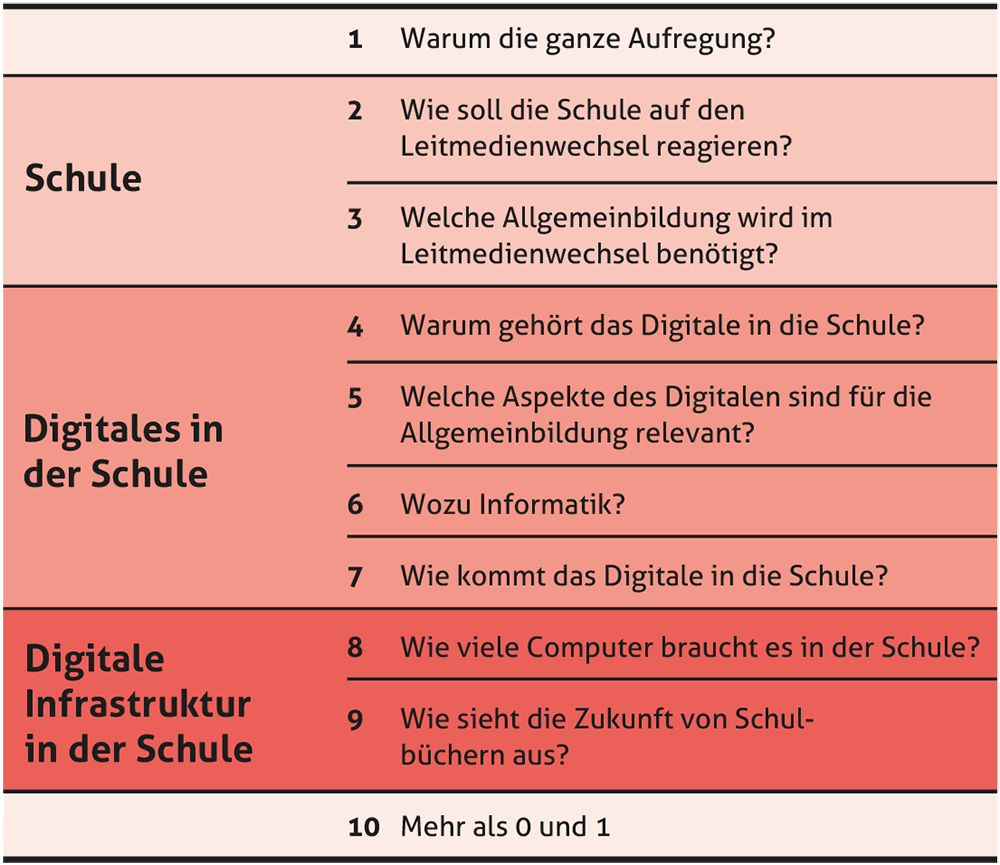 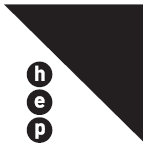 Beat Döbeli Honegger (2016): Mehr als 0 und 1 – Schule in einer digitalisierten Welthep verlag, www.mehrals0und1.ch
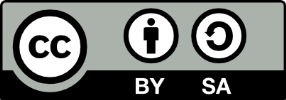 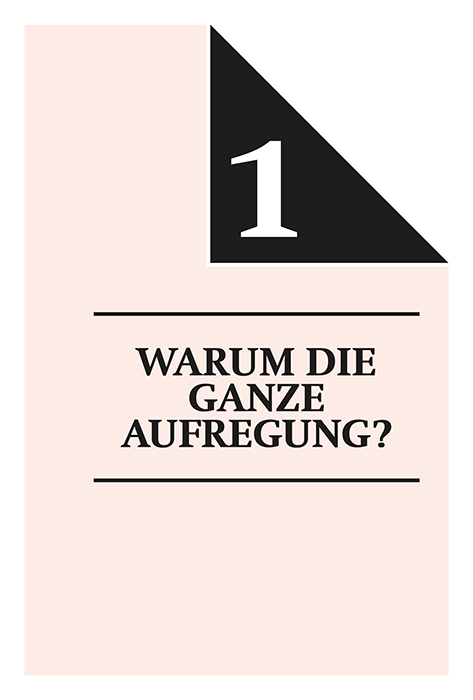 Abbildung 1.1 	Die Digitalisierung ermöglicht, alle Daten in einem einzigen Gerät zu speichern
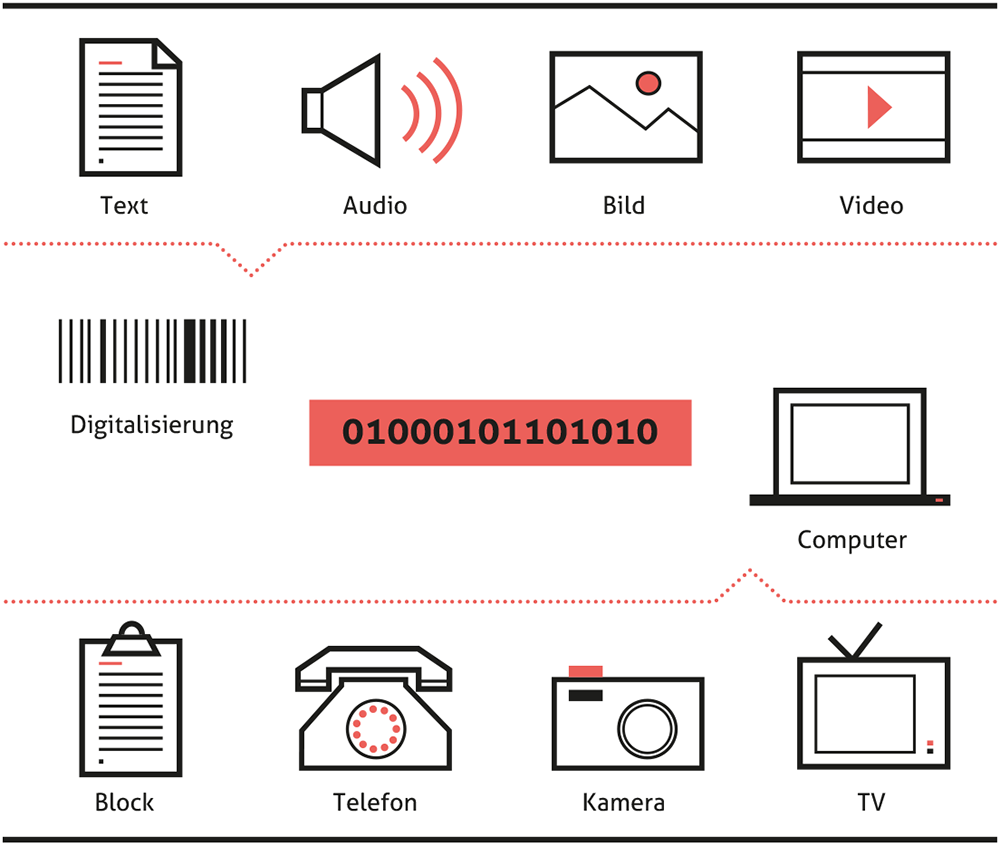 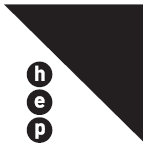 Beat Döbeli Honegger (2016): Mehr als 0 und 1 – Schule in einer digitalisierten Welthep verlag, www.mehrals0und1.ch
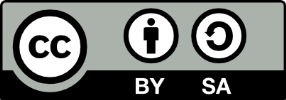 Abbildung 1.2 	Die grundlegenden Funktionen des Computers
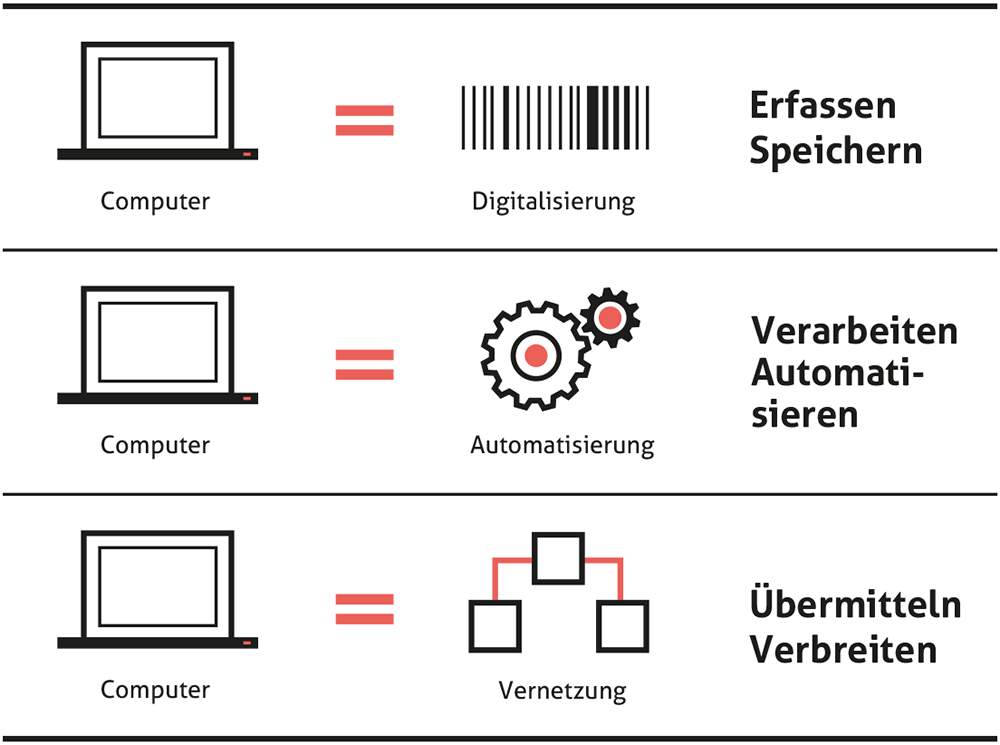 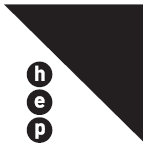 Beat Döbeli Honegger (2016): Mehr als 0 und 1 – Schule in einer digitalisierten Welthep verlag, www.mehrals0und1.ch
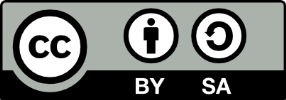 Abbildung 1.3 	Auslöser, Konsequenzen und Herausforderungen des aktuellenLeitmedienwechsels
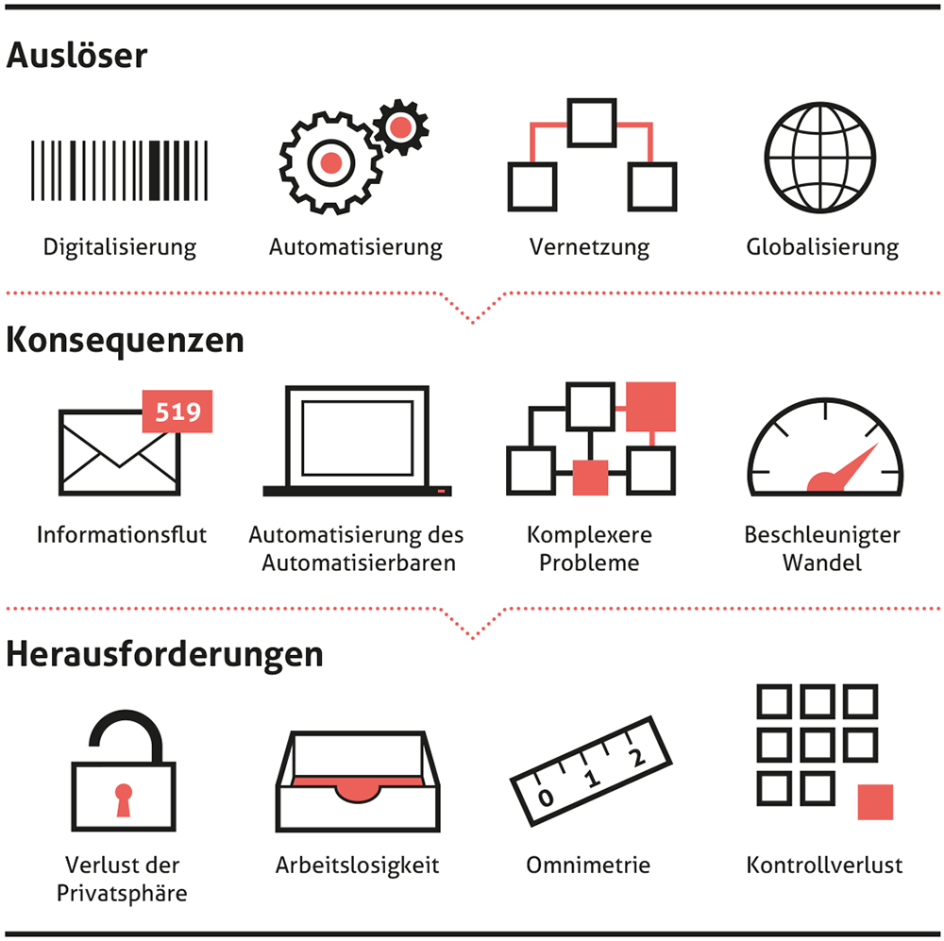 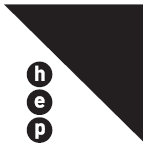 Beat Döbeli Honegger (2016): Mehr als 0 und 1 – Schule in einer digitalisierten Welthep verlag, www.mehrals0und1.ch
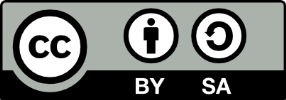 Abbildung 1.4 	Kommunikationsmedien als Auslöser von Leitmedienwechseln gemäß Baecker
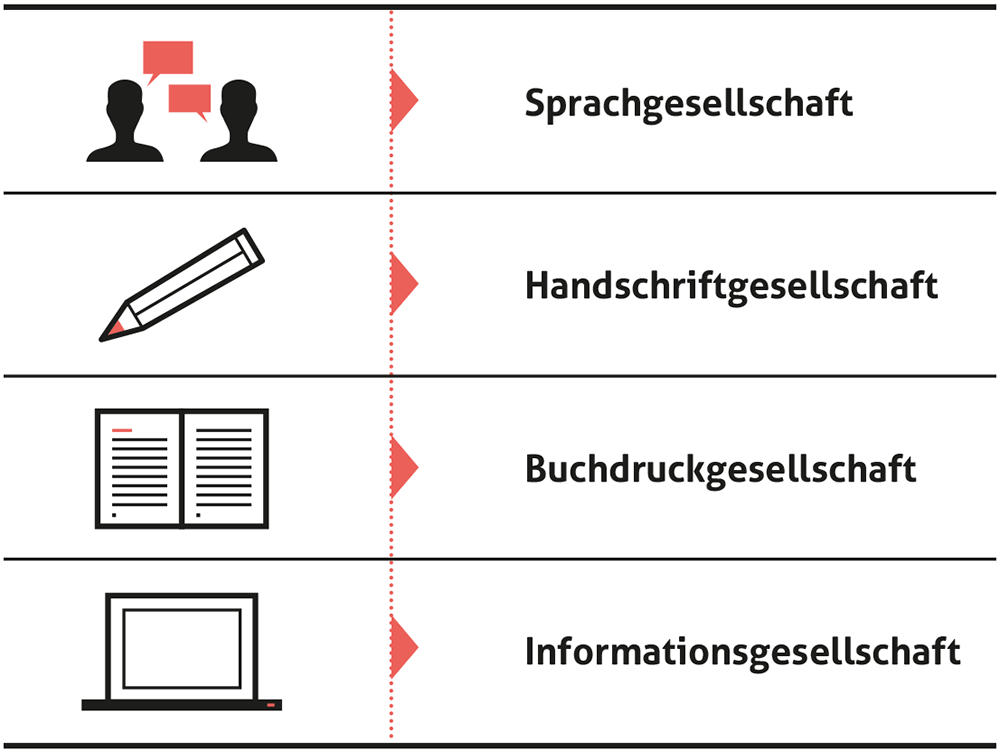 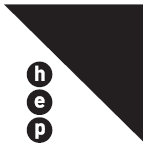 Beat Döbeli Honegger (2016): Mehr als 0 und 1 – Schule in einer digitalisierten Welthep verlag, www.mehrals0und1.ch
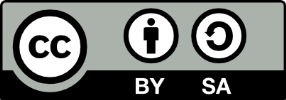 Abbildung 1.5 	Die Digitalisierung verändert die Verhältnisse zwischen Staat, Individuum und Unternehmen
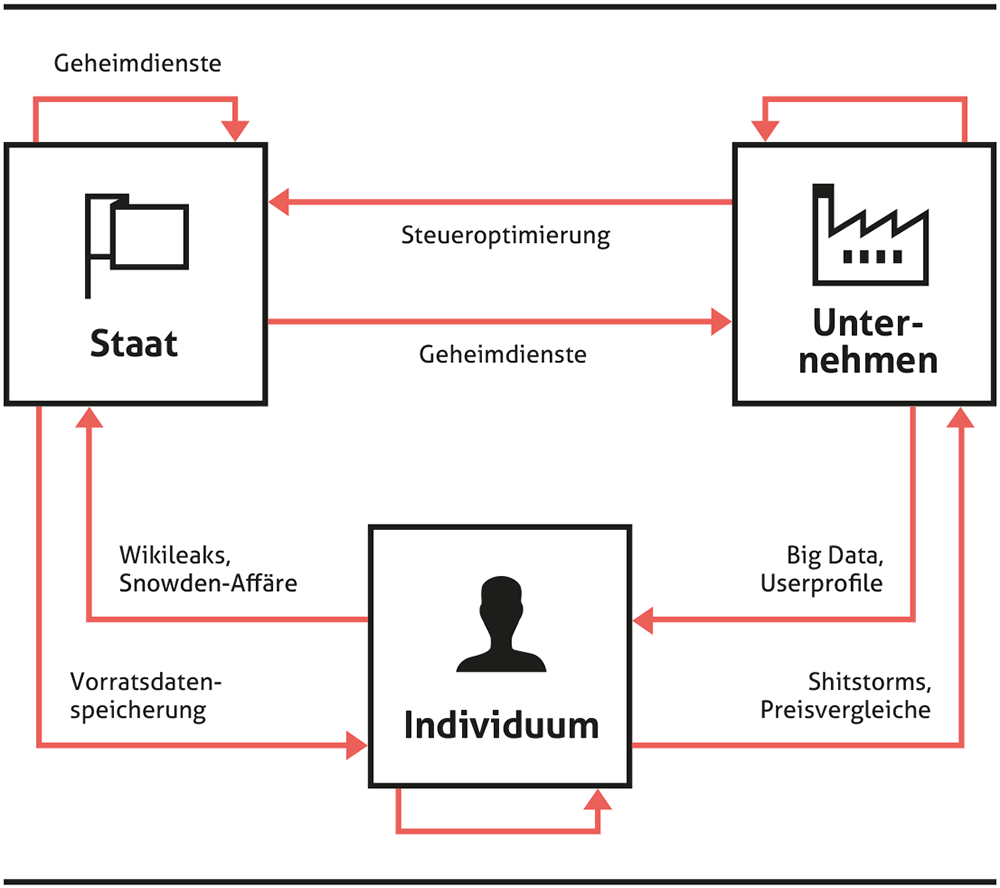 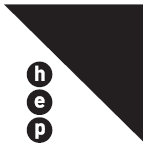 Beat Döbeli Honegger (2016): Mehr als 0 und 1 – Schule in einer digitalisierten Welthep verlag, www.mehrals0und1.ch
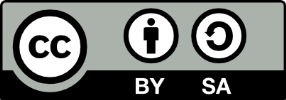 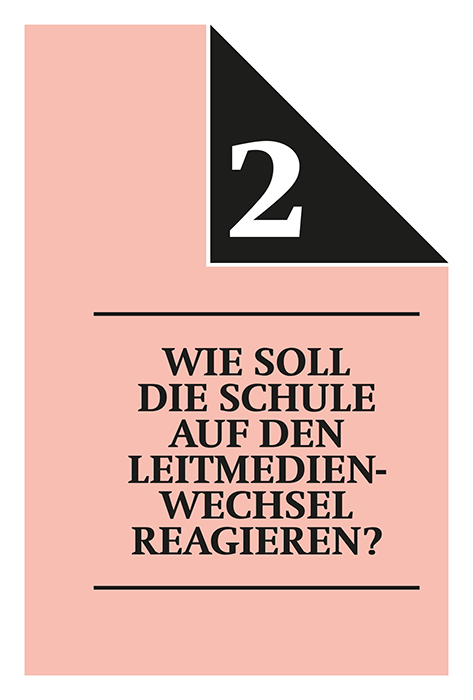 Abbildung 2.1 	Mögliche Reaktionen der Schule auf den digitalen Leitmedienwechsel
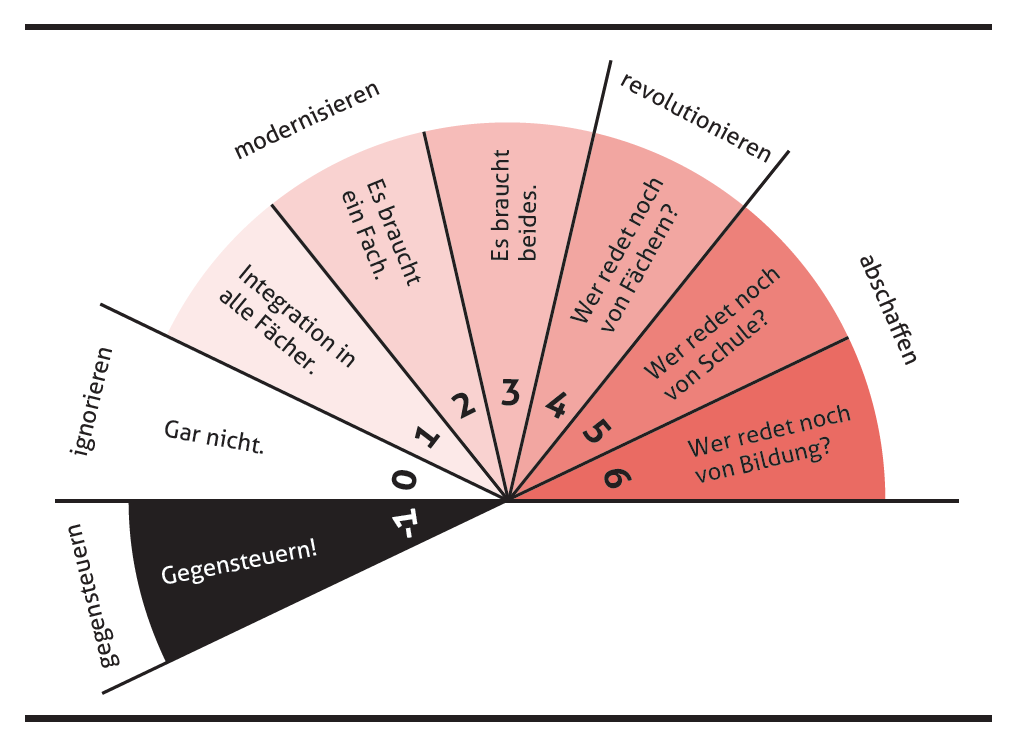 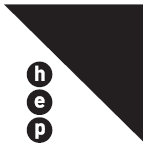 Beat Döbeli Honegger (2016): Mehr als 0 und 1 – Schule in einer digitalisierten Welthep verlag, www.mehrals0und1.ch
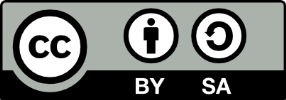 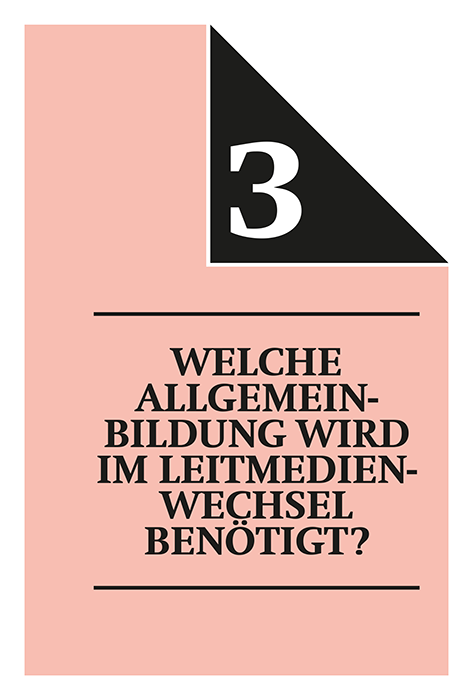 Abbildung 3.1 	Allgemeine und digitale Kompetenzen, die durch den Leitmedienwechsel wichtiger werden
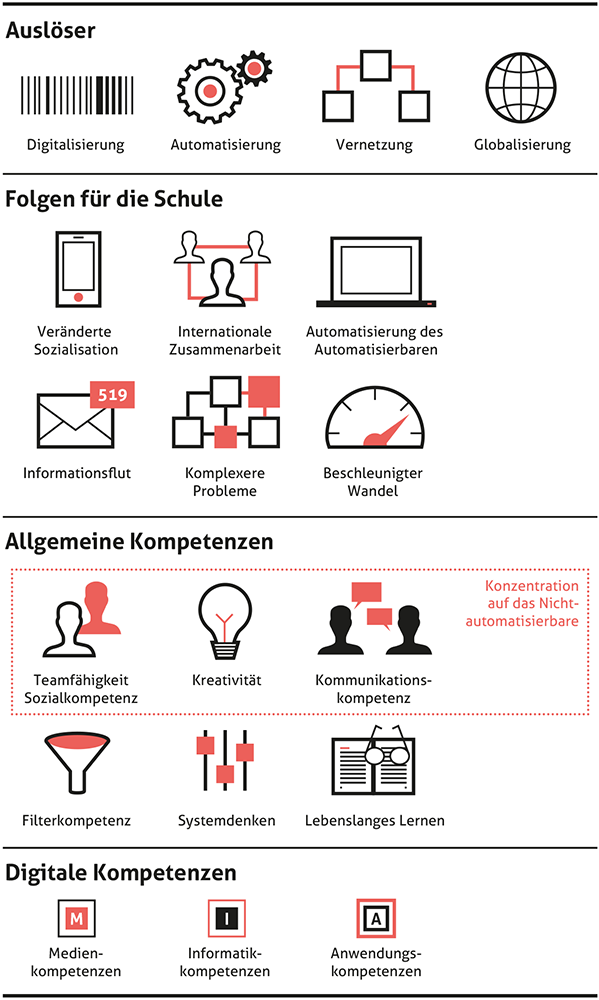 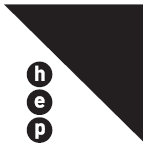 Beat Döbeli Honegger (2016): Mehr als 0 und 1 – Schule in einer digitalisierten Welthep verlag, www.mehrals0und1.ch
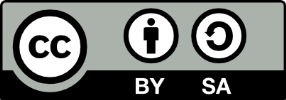 Abbildung 3.2 	Die Digitalisierung erfordert Filterkompetenz
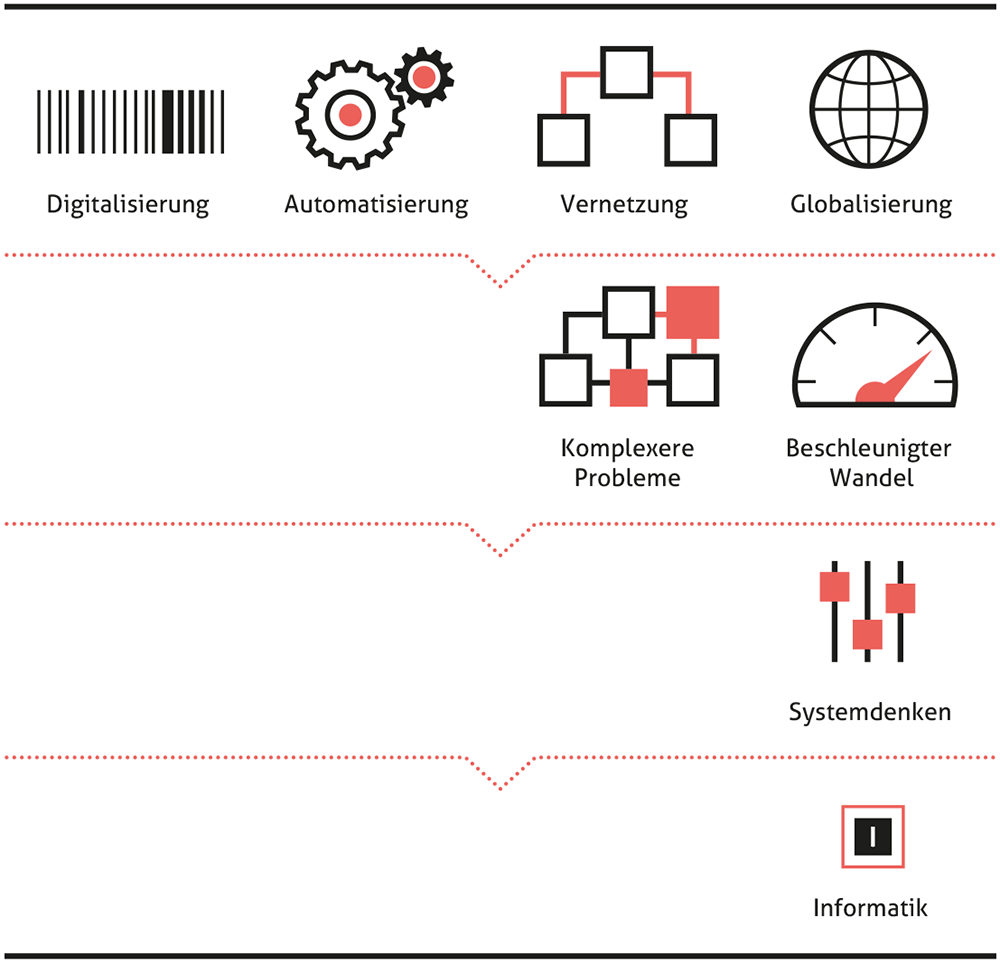 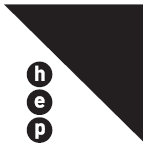 Beat Döbeli Honegger (2016): Mehr als 0 und 1 – Schule in einer digitalisierten Welthep verlag, www.mehrals0und1.ch
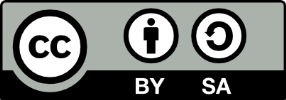 Abbildung 3.3 	Die Taxonomie von Aufgaben und Prüfungsfragen nach Bloom
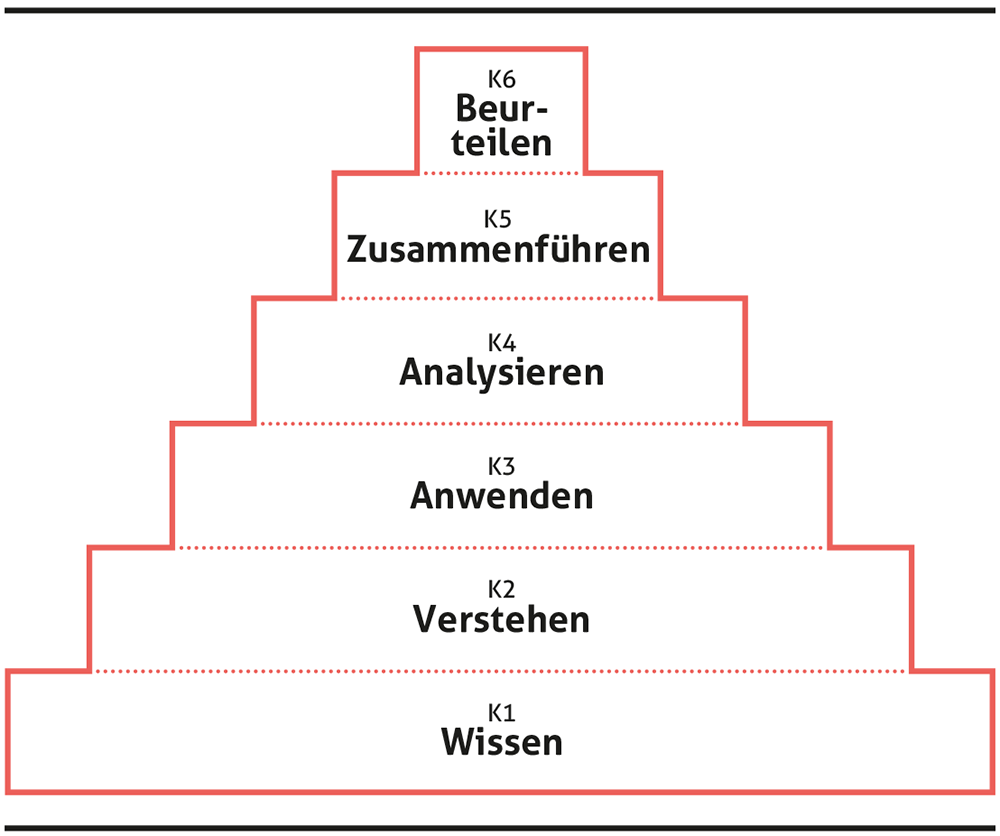 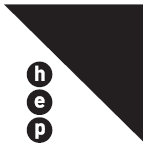 Beat Döbeli Honegger (2016): Mehr als 0 und 1 – Schule in einer digitalisierten Welthep verlag, www.mehrals0und1.ch
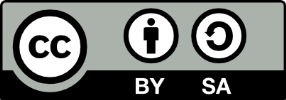 Abbildung 3.4 	Leitmedium und primäre Lerntheorie haben sich geändert
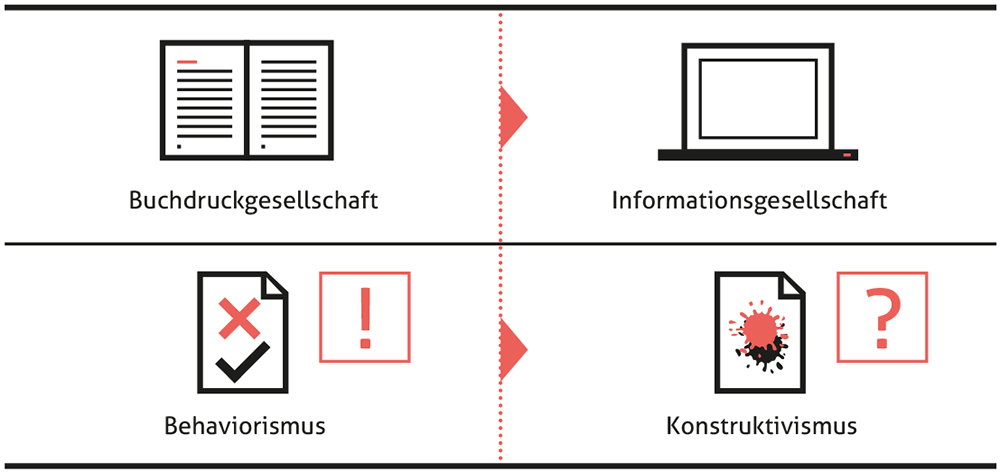 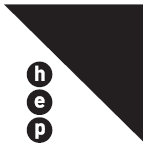 Beat Döbeli Honegger (2016): Mehr als 0 und 1 – Schule in einer digitalisierten Welthep verlag, www.mehrals0und1.ch
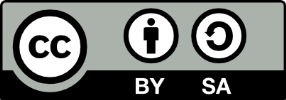 Abbildung 3.5 	Aufgrund komplexerer Probleme und des beschleunigten Wandels wird Systemdenken im digitalen Leitmedienwechsel wichtiger
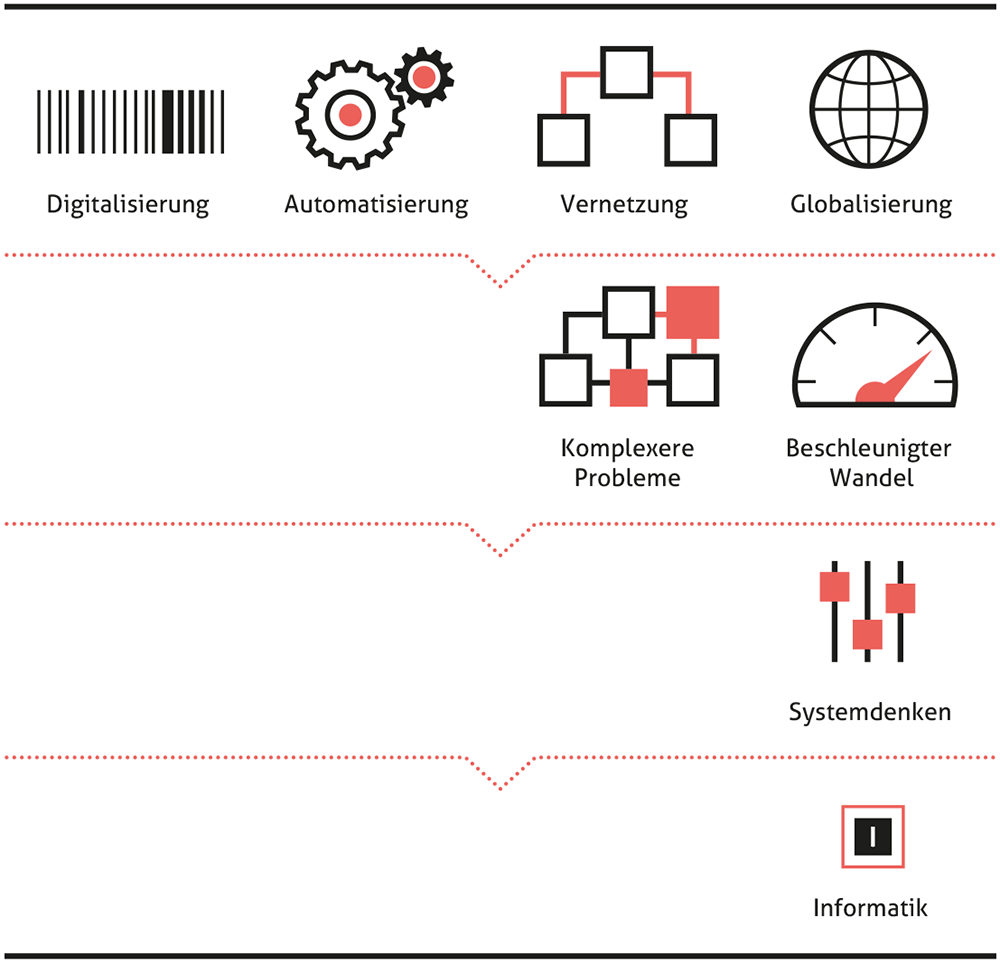 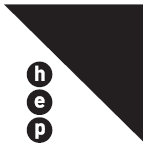 Beat Döbeli Honegger (2016): Mehr als 0 und 1 – Schule in einer digitalisierten Welthep verlag, www.mehrals0und1.ch
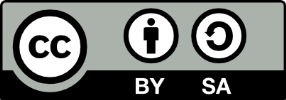 Abbildung 3.6 	Lebenslanges Lernen nimmt aufgrund der Digitalisierung an Bedeutung zu
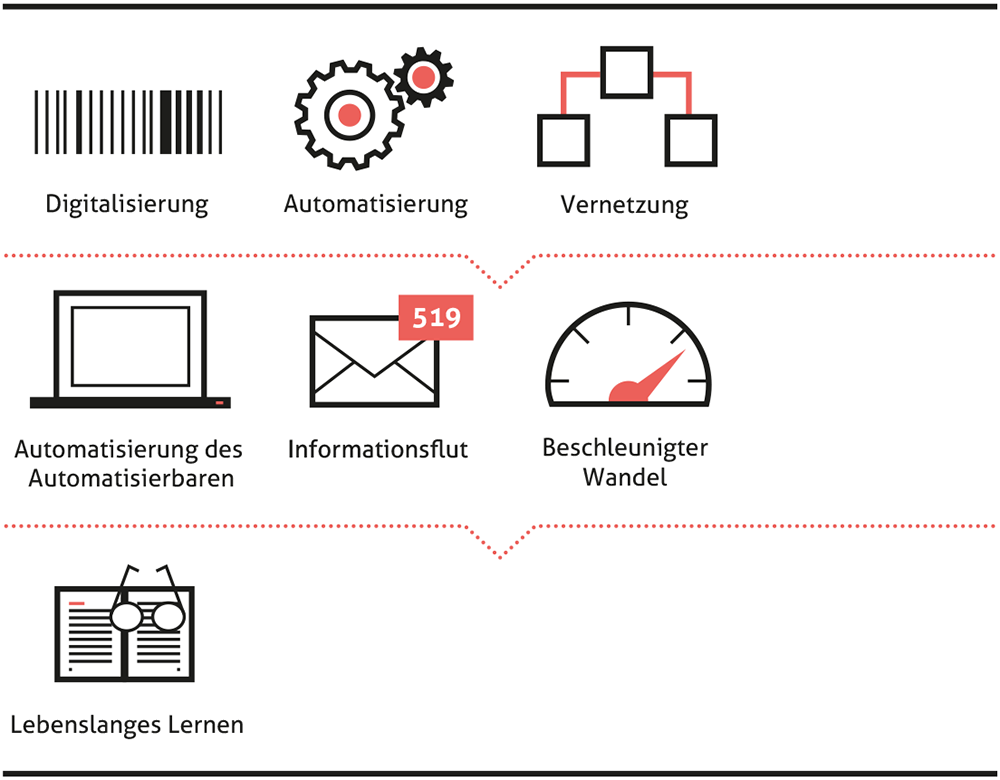 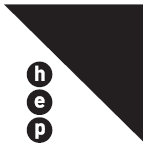 Beat Döbeli Honegger (2016): Mehr als 0 und 1 – Schule in einer digitalisierten Welthep verlag, www.mehrals0und1.ch
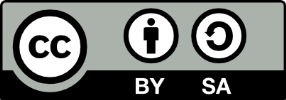 Abbildung 3.7 	Kommunikationskompetenz wird in der globalisierten Informationsgesellschaft wichtiger und anspruchsvoller
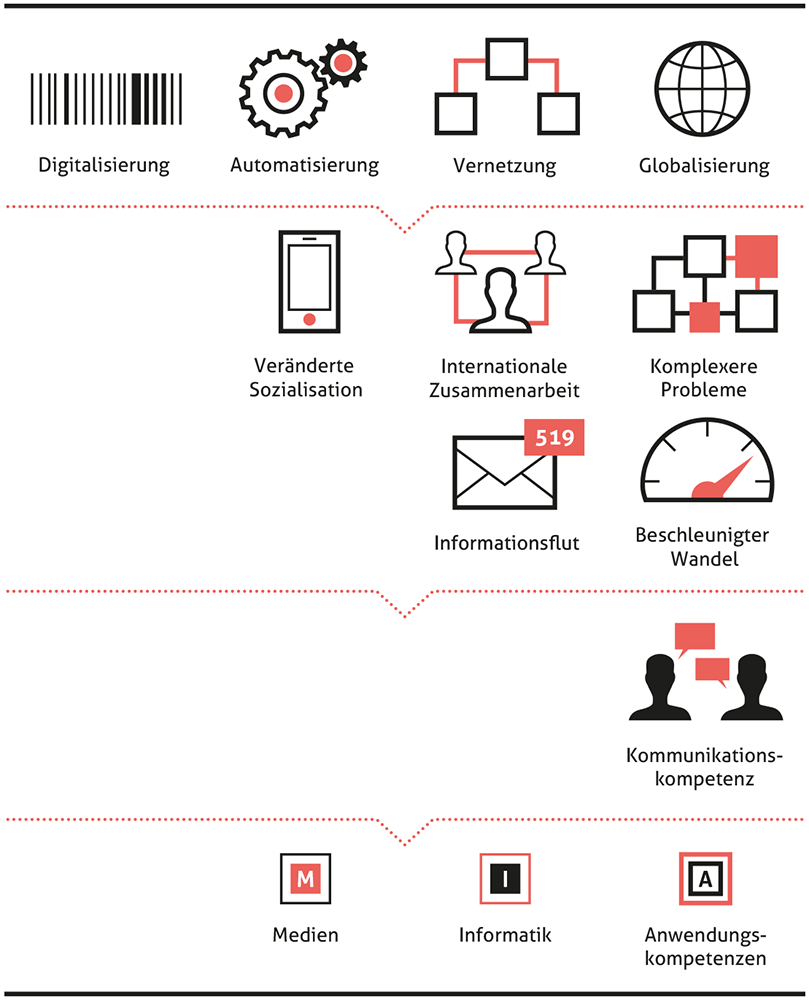 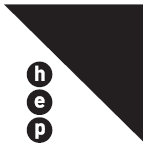 Beat Döbeli Honegger (2016): Mehr als 0 und 1 – Schule in einer digitalisierten Welthep verlag, www.mehrals0und1.ch
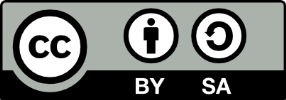 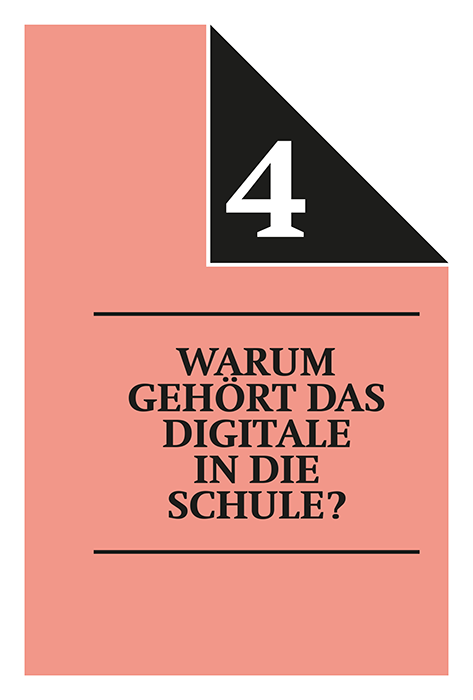 Abbildung 4.1 	Übersicht der Argumente für digitale Medien in der Schule
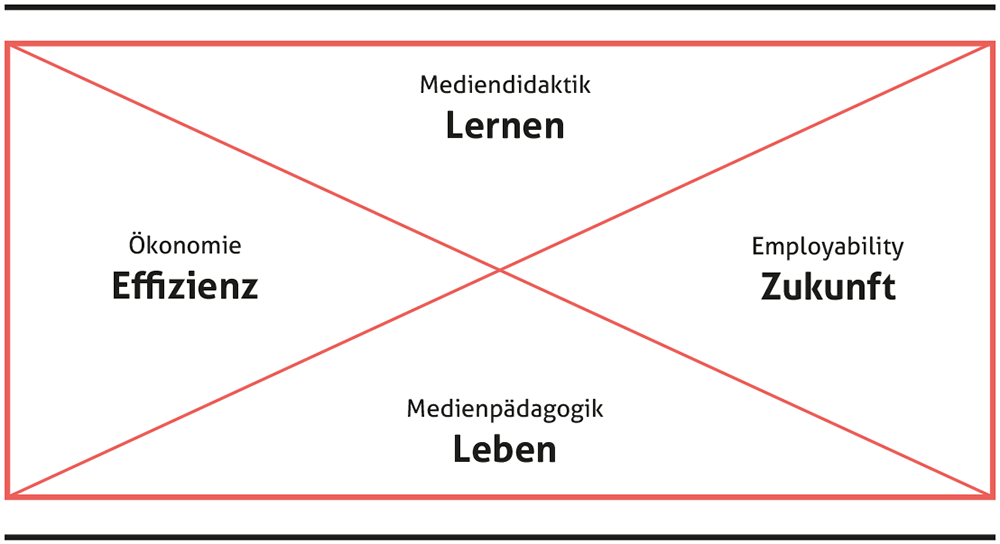 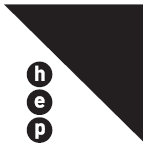 Beat Döbeli Honegger (2016): Mehr als 0 und 1 – Schule in einer digitalisierten Welthep verlag, www.mehrals0und1.ch
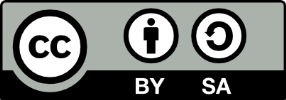 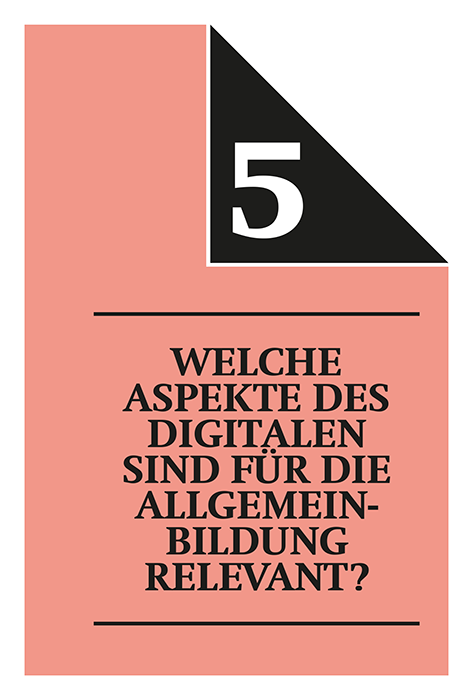 Abbildung 5.1 	Digitale Medien in der Schule: Werkzeug, Thema und Ablenkung
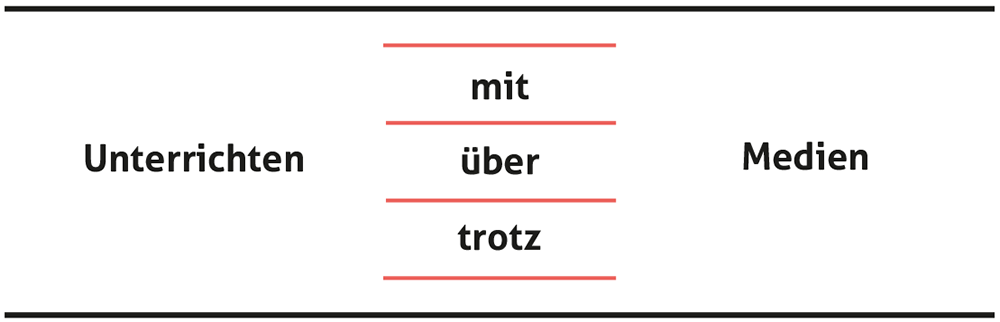 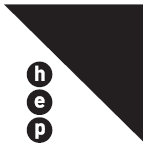 Beat Döbeli Honegger (2016): Mehr als 0 und 1 – Schule in einer digitalisierten Welthep verlag, www.mehrals0und1.ch
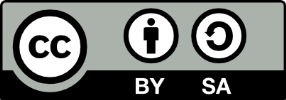 Abbildung 5.2 	Drei Bereiche der digitalen Kompetenzen, die sich gegenseitig ergänzen
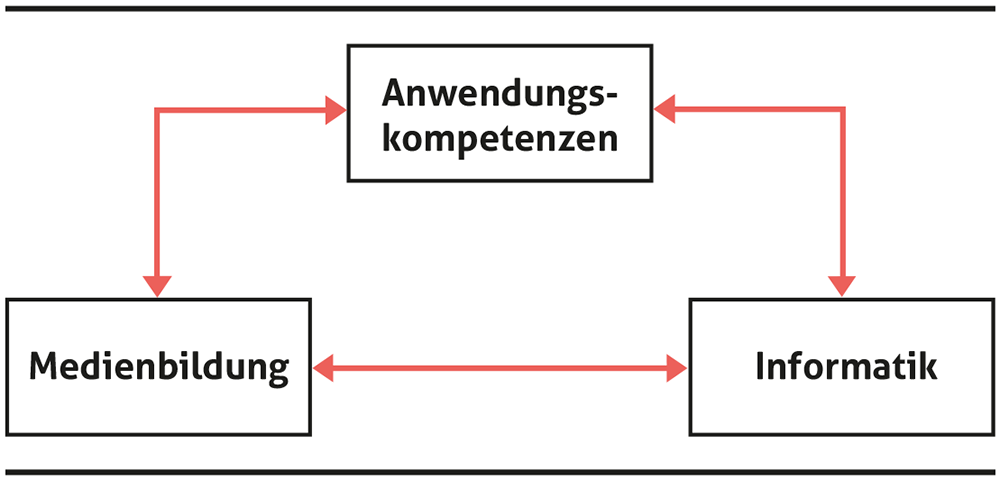 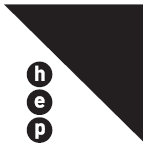 Beat Döbeli Honegger (2016): Mehr als 0 und 1 – Schule in einer digitalisierten Welthep verlag, www.mehrals0und1.ch
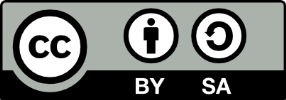 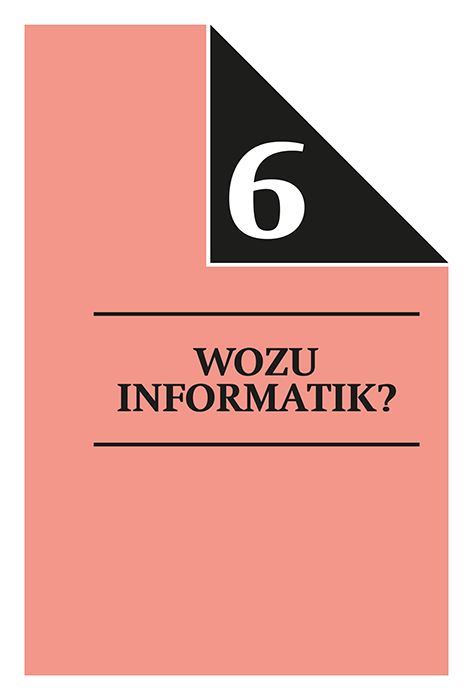 Abbildung 6.1 	Sichtweisen der Informatik – meist mehr als 0 und 1
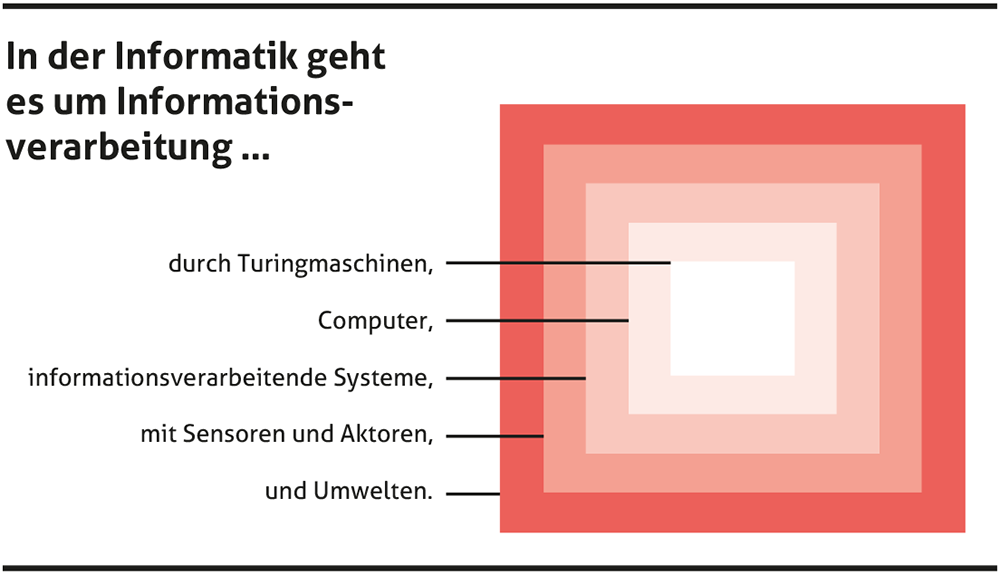 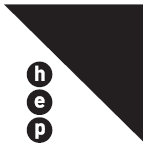 Beat Döbeli Honegger (2016): Mehr als 0 und 1 – Schule in einer digitalisierten Welthep verlag, www.mehrals0und1.ch
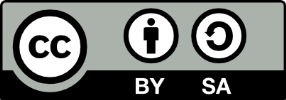 Abbildung 6.2 	Die sieben großen Prinzipien der Informatik nach Peter Denning
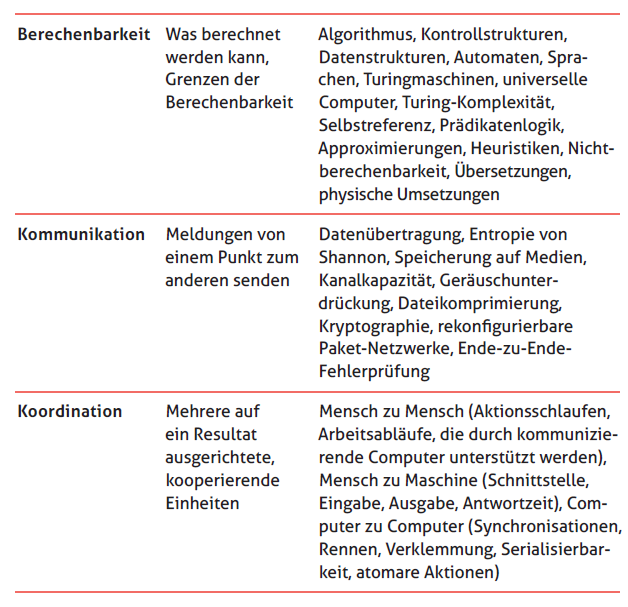 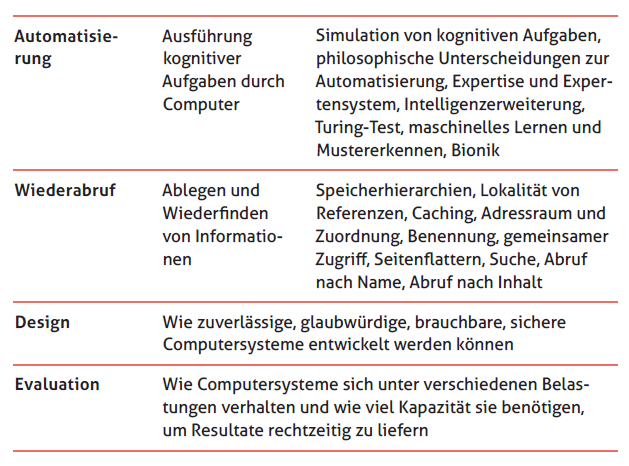 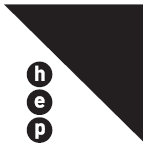 Beat Döbeli Honegger (2016): Mehr als 0 und 1 – Schule in einer digitalisierten Welthep verlag, www.mehrals0und1.ch
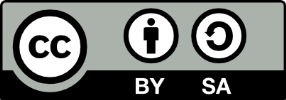 Abbildung 6.3 	Neun Begründungen für Informatik als Teil der Allgemeinbildung
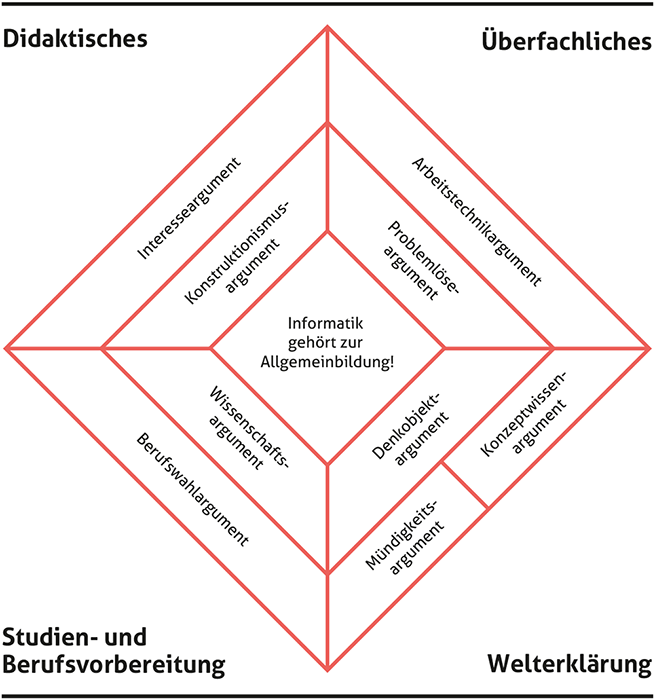 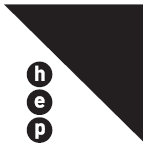 Beat Döbeli Honegger (2016): Mehr als 0 und 1 – Schule in einer digitalisierten Welthep verlag, www.mehrals0und1.ch
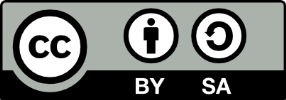 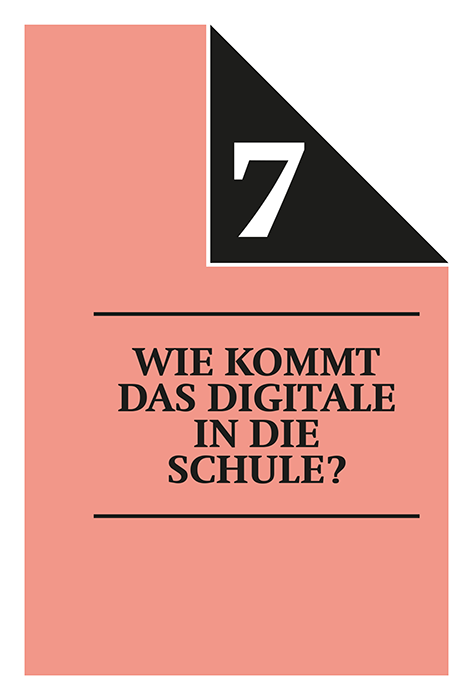 Abbildung 7.1 	Innovationstypen nach Rogers 1962
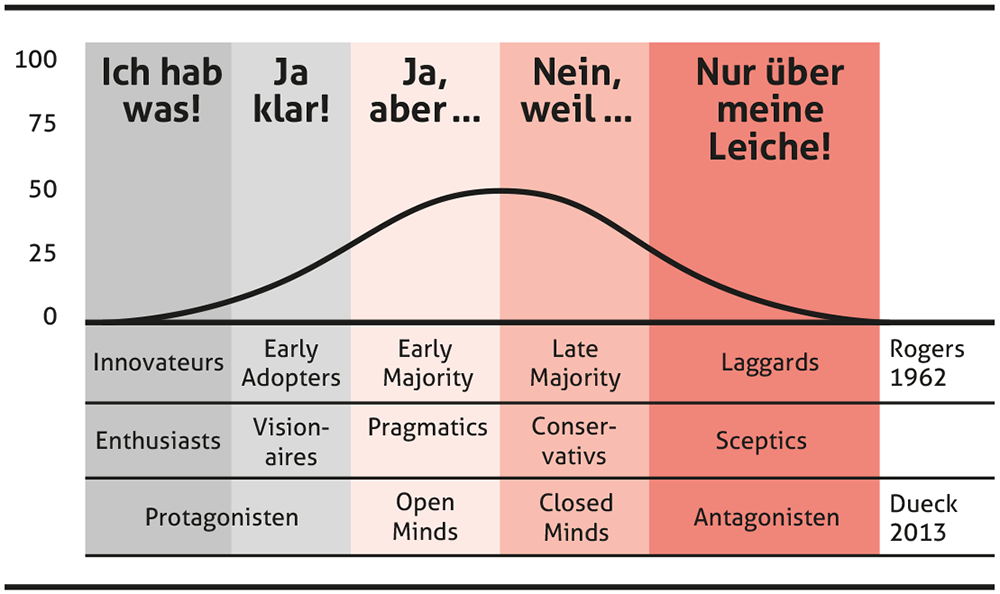 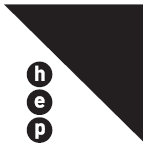 Beat Döbeli Honegger (2016): Mehr als 0 und 1 – Schule in einer digitalisierten Welthep verlag, www.mehrals0und1.ch
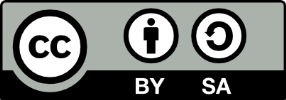 Abbildung 7.2 	Phasenmodell der organisationalen Lernkurve bei der Einbettung von ICT in Schulen nach Breiter 2001
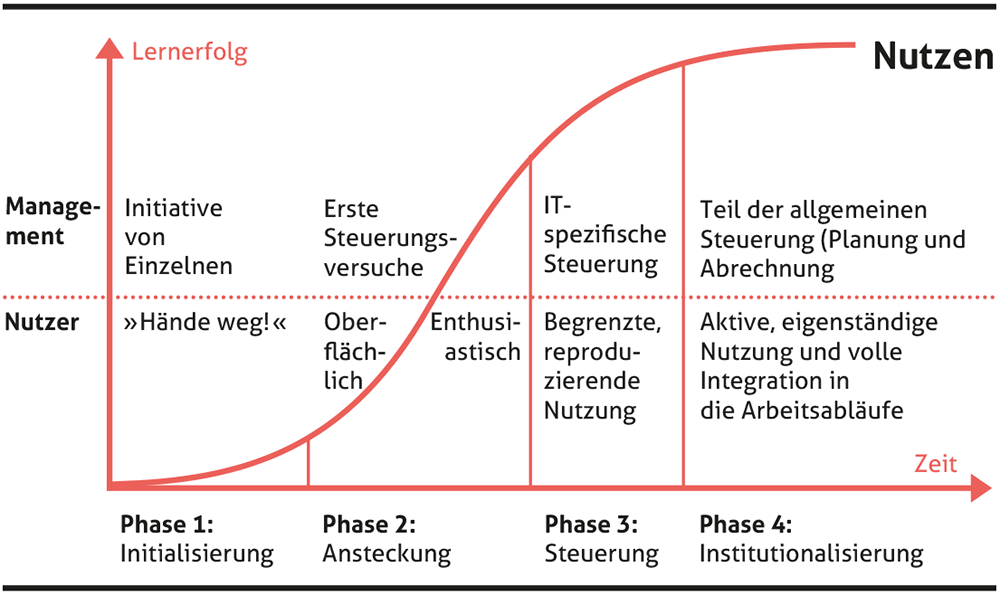 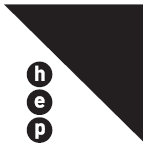 Beat Döbeli Honegger (2016): Mehr als 0 und 1 – Schule in einer digitalisierten Welthep verlag, www.mehrals0und1.ch
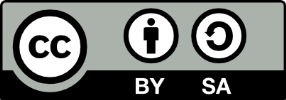 Abbildung 7.3 	Strategische Technologie-Entscheidungssituationen nach Foster 1986
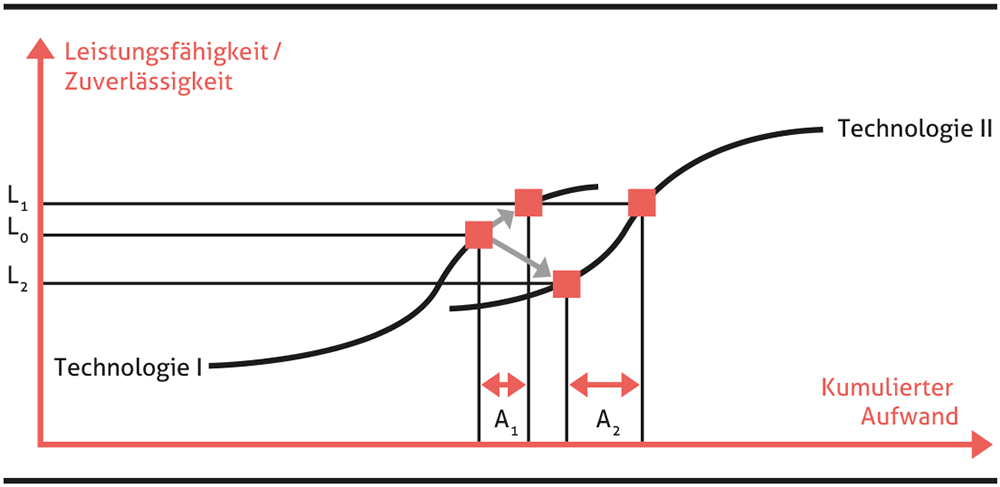 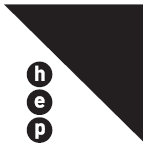 Beat Döbeli Honegger (2016): Mehr als 0 und 1 – Schule in einer digitalisierten Welthep verlag, www.mehrals0und1.ch
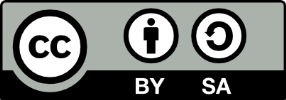 Abbildung 7.4 	Das Wille-Wissen-Werkzeug- und das TPCK-Modell
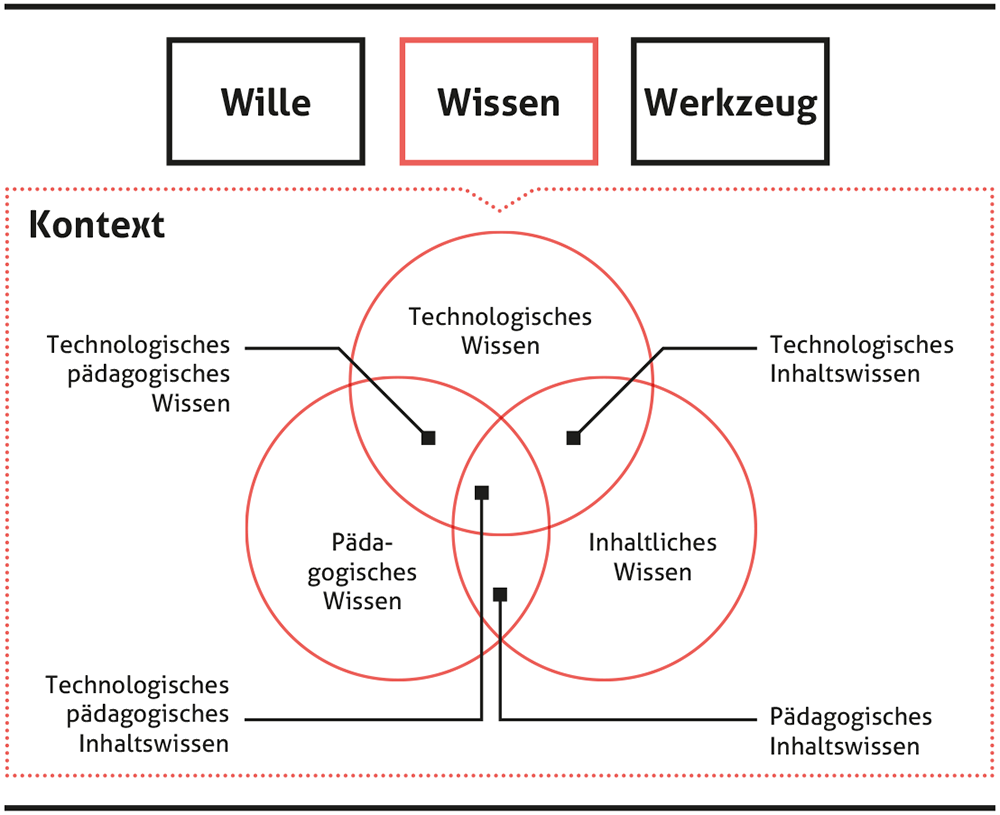 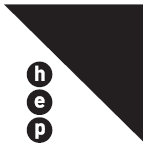 Beat Döbeli Honegger (2016): Mehr als 0 und 1 – Schule in einer digitalisierten Welthep verlag, www.mehrals0und1.ch
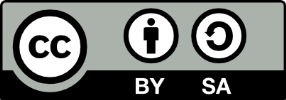 Abbildung 7.5 	Notwendige Kompetenzen von Lehrerinnen und Lehrern zur Vermittlung des Digitalen als Thema
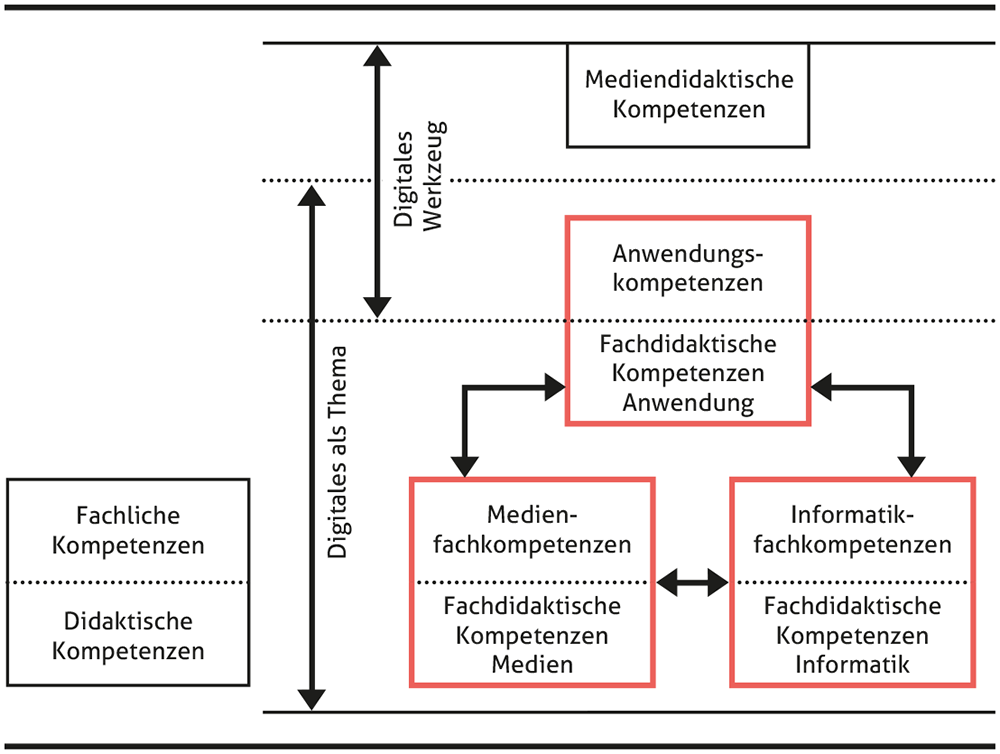 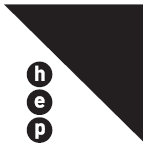 Beat Döbeli Honegger (2016): Mehr als 0 und 1 – Schule in einer digitalisierten Welthep verlag, www.mehrals0und1.ch
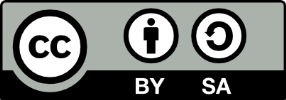 Abbildung 7.6 	Koordinations- und Autonomiewunsch auf verschiedenen politischen Ebenen
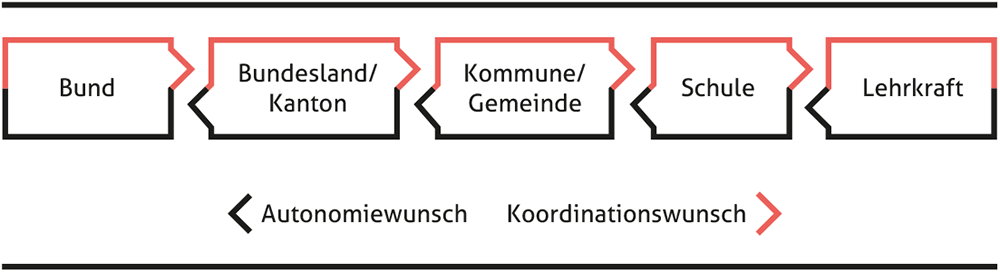 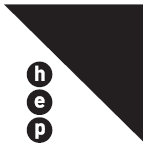 Beat Döbeli Honegger (2016): Mehr als 0 und 1 – Schule in einer digitalisierten Welthep verlag, www.mehrals0und1.ch
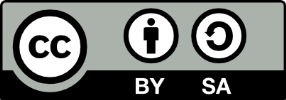 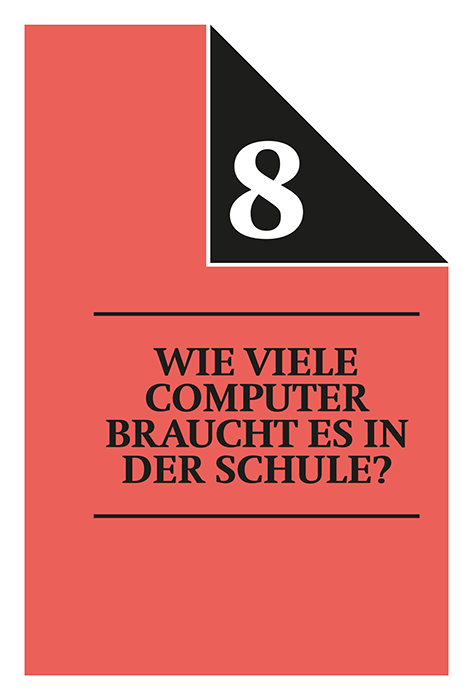 Abbildung 8.1 	Phasen der schulischen ICT-Ausstattung 1985 bis 2015
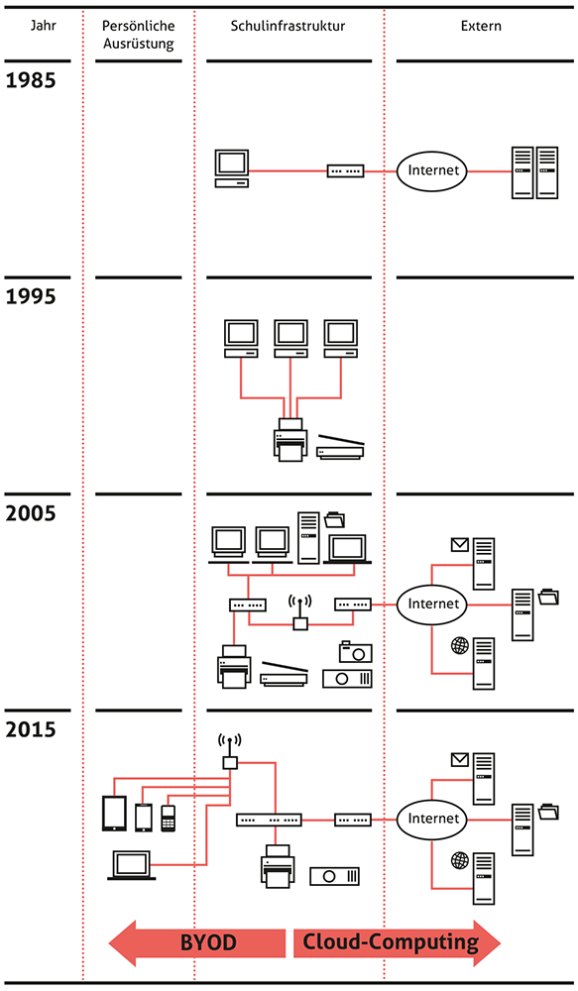 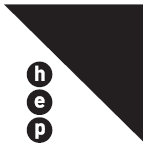 Beat Döbeli Honegger (2016): Mehr als 0 und 1 – Schule in einer digitalisierten Welthep verlag, www.mehrals0und1.ch
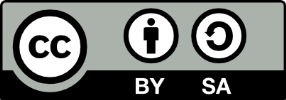 Abbildung 8.2 	Varianten von BYOD und Eins-zu-eins-Ausstattungen an Schulen
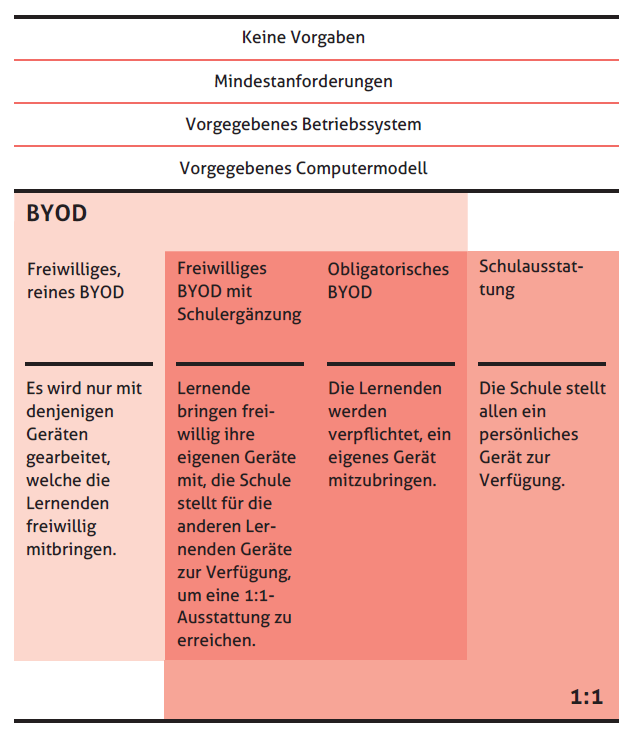 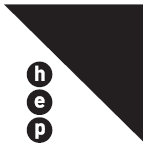 Beat Döbeli Honegger (2016): Mehr als 0 und 1 – Schule in einer digitalisierten Welthep verlag, www.mehrals0und1.ch
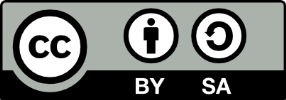 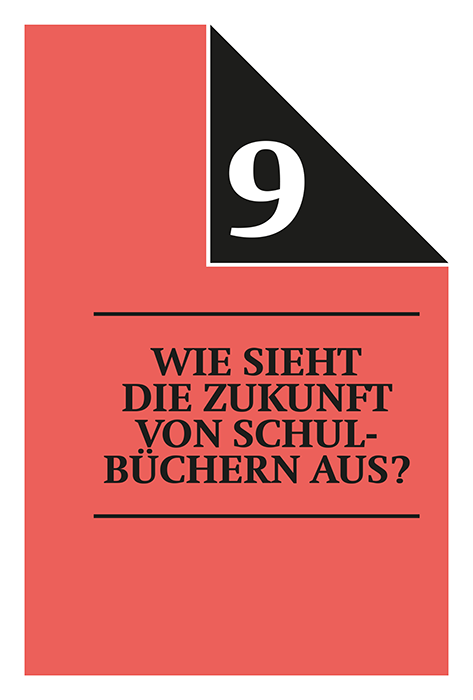 Abbildung 9.1 	Potenziale digitaler Schulbücher
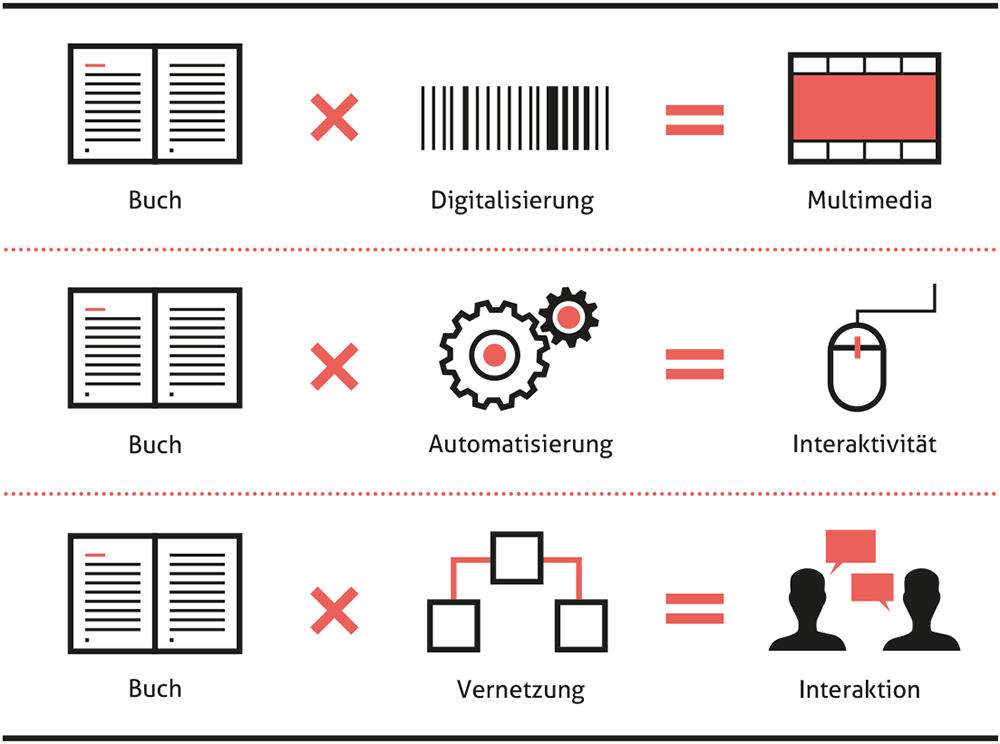 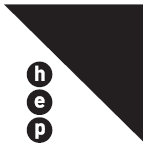 Beat Döbeli Honegger (2016): Mehr als 0 und 1 – Schule in einer digitalisierten Welthep verlag, www.mehrals0und1.ch
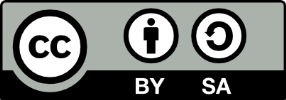 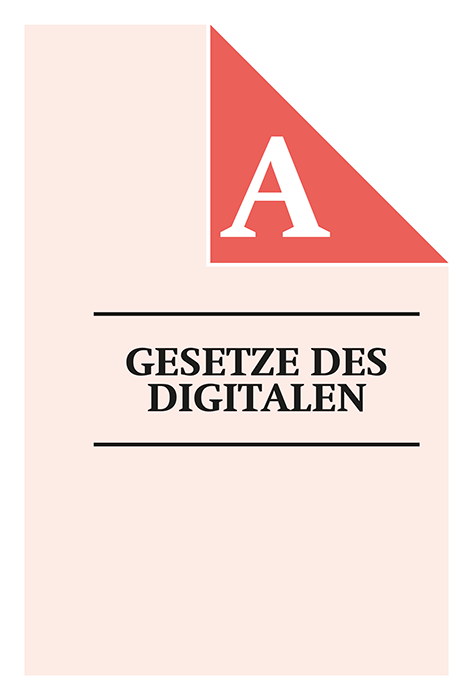 Abbildung A.1 	Die Gesetze des Digitalen im Überblick
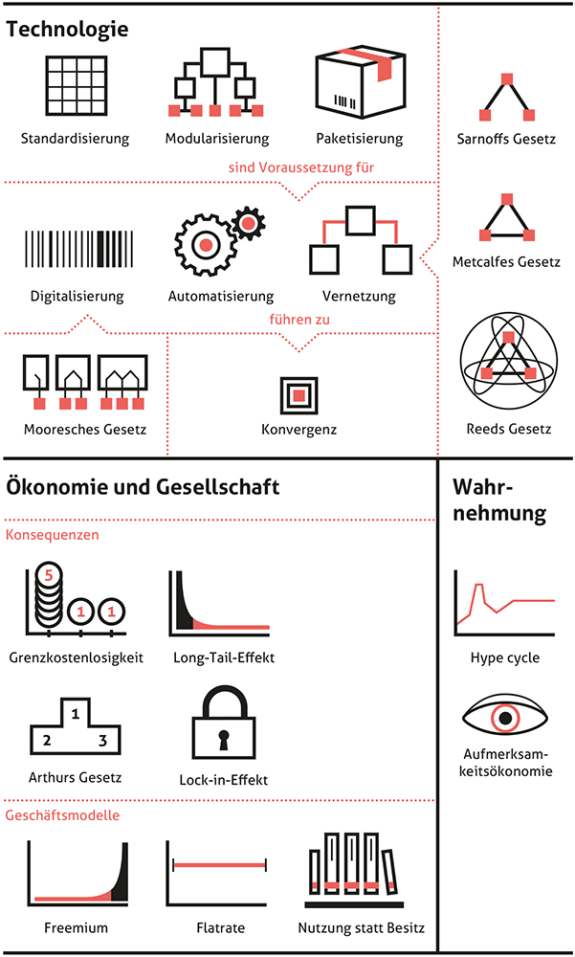 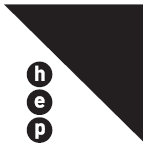 Beat Döbeli Honegger (2016): Mehr als 0 und 1 – Schule in einer digitalisierten Welthep verlag, www.mehrals0und1.ch
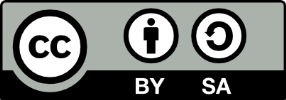 Abbildung A.2 	Der hype cycle am Beispiel von Tablets in der Schule
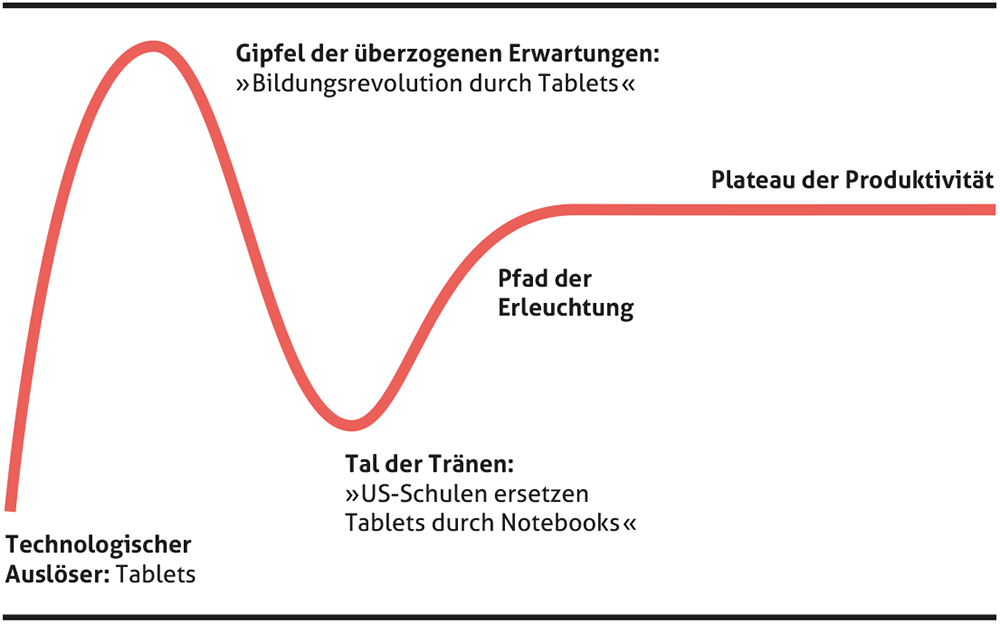 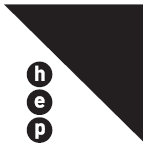 Beat Döbeli Honegger (2016): Mehr als 0 und 1 – Schule in einer digitalisierten Welthep verlag, www.mehrals0und1.ch
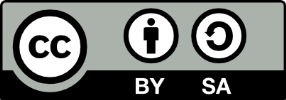 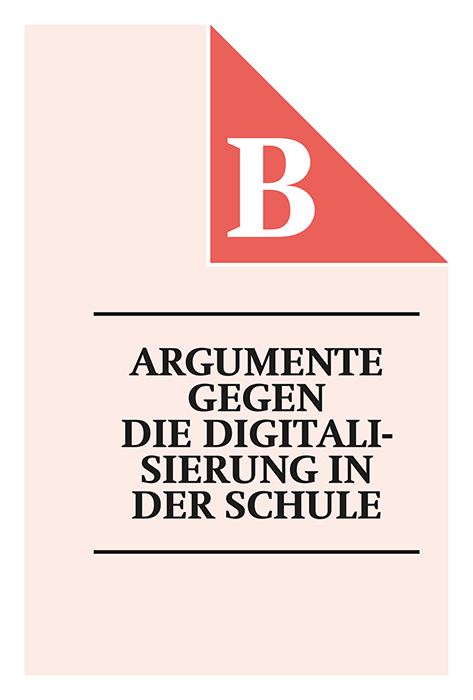 Abbildung B.1 	Kategorien von Argumenten gegen das Digitale in der Schule
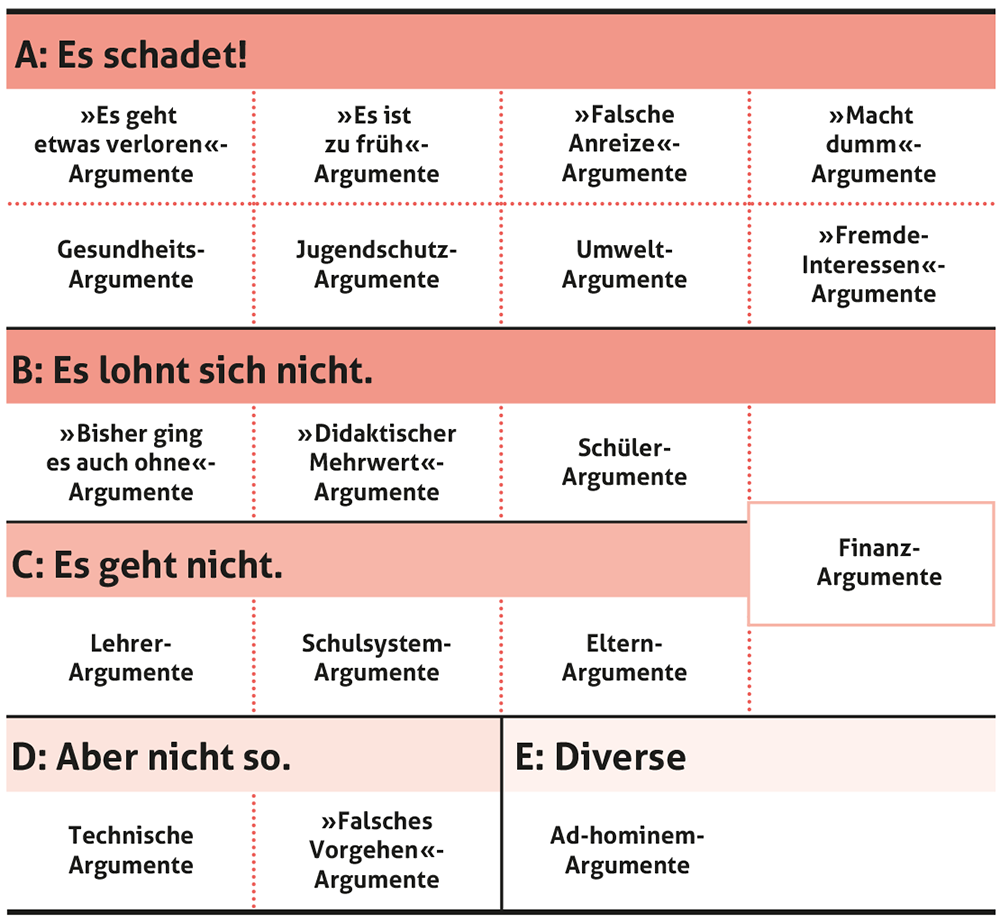 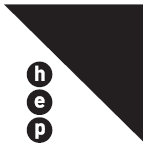 Beat Döbeli Honegger (2016): Mehr als 0 und 1 – Schule in einer digitalisierten Welthep verlag, www.mehrals0und1.ch
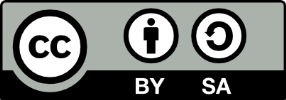 Bonusmaterial:	Das Dagstuhl-Dreieck (nicht im Buch)
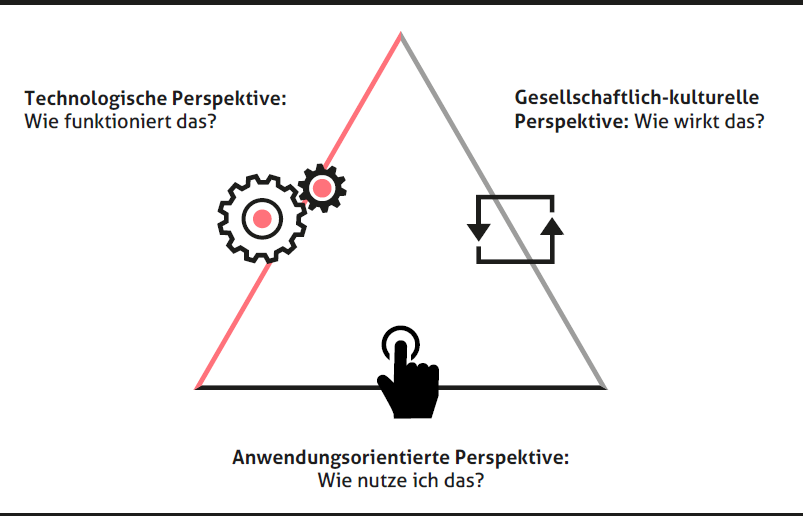 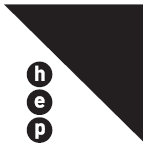 Beat Döbeli Honegger und Renate Salzmann (2018)
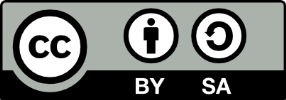 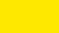 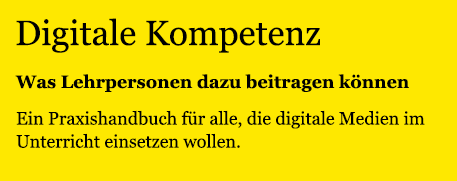 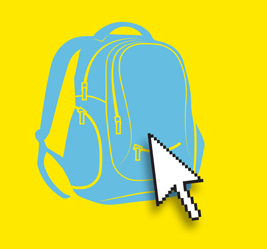 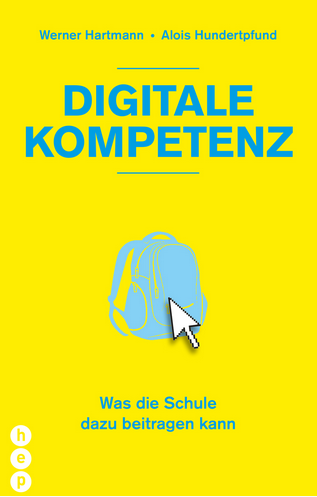 www.digitalekompetenz.ch